Требования к постерной презентации.

Грамотно оформленный постер даст Вам возможность донести до коллег большое количество разнообразной информации, представленной в виде графиков, схем, таблиц и проч. В отличие от устных докладов, детальное и обстоятельное обсуждение Вашего исследования со всеми заинтересовавшимися Вашей работой участниками конференции будет происходить непосредственно во время стендовой сессии.
Размеры стенда. Постер может быть представлен как  в виде одного большого листа размером А1 (594 x 841мм, портретная или альбомная ориентация), так и в виде нескольких листов бумаги меньшего формата (например, А4). Если Вы предпочтёте последний вариант, то, пожалуйста, имейте в виду, что максимальное количество листов формата А4 (210 х 297 мм), которое Вы можете использовать, составляет 8.
 Оформление стенда. Каждый стендовый доклад должен включать название доклада (напечатанное по крайней мере 64-70 кеглем), фамилии авторов доклада, а также название организации, где данное исследование было выполнено. Так как текст Вашего стендового доклада должен быть легко читаем с некоторого расстояния, не стоит использовать шрифт меньше 20-24 кегля.
Некоторые дополнительные рекомендации:
- часто бывает удобно разделить всё стендовое пространство на несколько горизонтальных или вертикальных секций, чтобы разместить в них отдельные блоки доклада (как то: аннотация, цели и задачи работы, экспериментальный материал, результаты исследования, обсуждение результатов);
- ваш стендовый доклад будет значительно проще для восприятия, если материал в нём будет расположен так, чтобы его логично было читать слева направо и сверху вниз;
- разнообразные выделительные эффекты (цвет, фон, размер шрифта, обрамление, линии различной толщины) обычно помогают лучше и быстрее ориентироваться в представленном материале;
- однако слишком большое количество выделительных эффектов может привести к обратному результату, затруднив понимание Вашего стенда;
если Вы заранее заготовите точные копии формата А4 Вашего стендового доклада, Вы сможете раздать их всем заинтересовавшимся коллегам.
Рекомендуемая форма постера
Электронную версию постера необходимо прикрепить к заявке https://kai.ru/web/npk-aviaciya-buduschego 
не позднее 31 октября 2019 года.
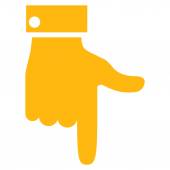 Постерная презентация название имя и фамилия автора(ов)
фото
Аннотация или введение
Результаты
Выводы
Цели
Методы
Рекомендации
Контакты